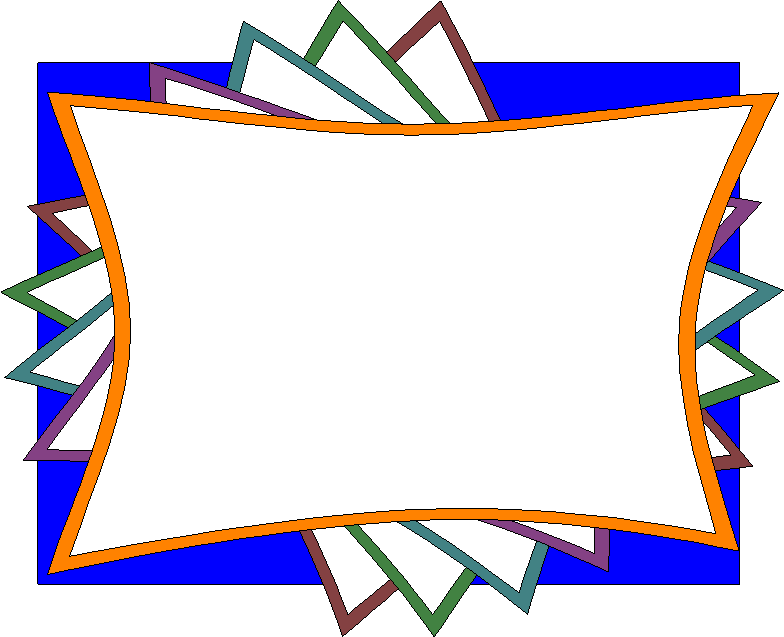 СП детский сад «Светлячок» ГБОУ СОШ №1 им. И. М. Кузнецова с. Большая Черниговка«Семейная экскурсия в библиотеку»Презентацию выполнила: Заруцкая А.А.
Родителям дошкольников подготовительной группы было дано домашнее задание: посетить  библиотеку, записаться и взять книжки почитать домой.
Цель: сформировать у детей интерес к библиотеке; способствовать зарождению традиции семейного чтения; повысить педагогическую культуру родителей по проблеме приобщения дошкольников к книге.
«Есть страна чудесная на свете,Ее Библиотекою зовут.Сюда приходят взрослые и детиПотому что книги здесь живут».
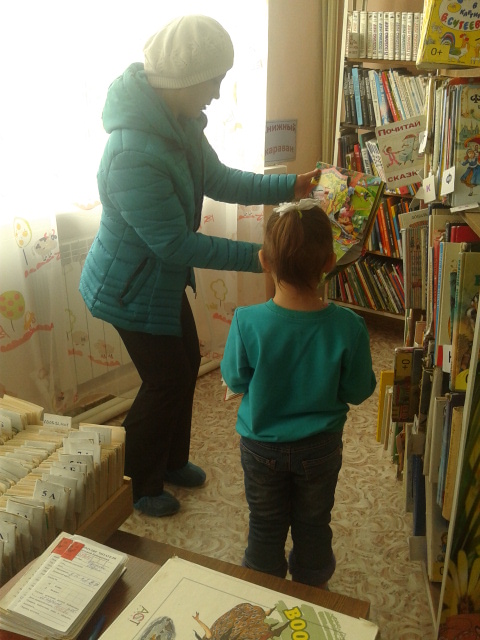 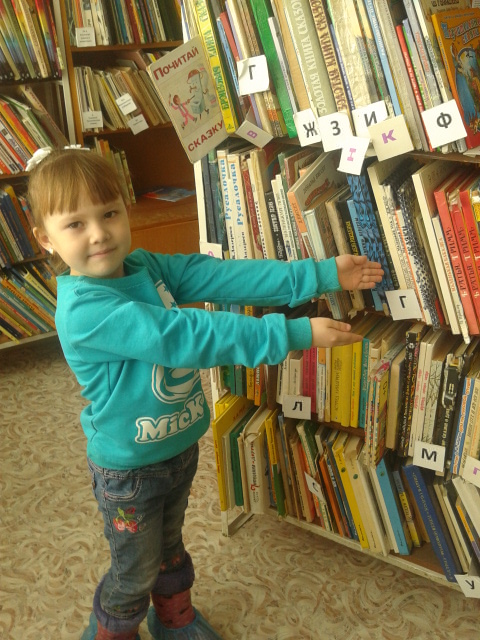 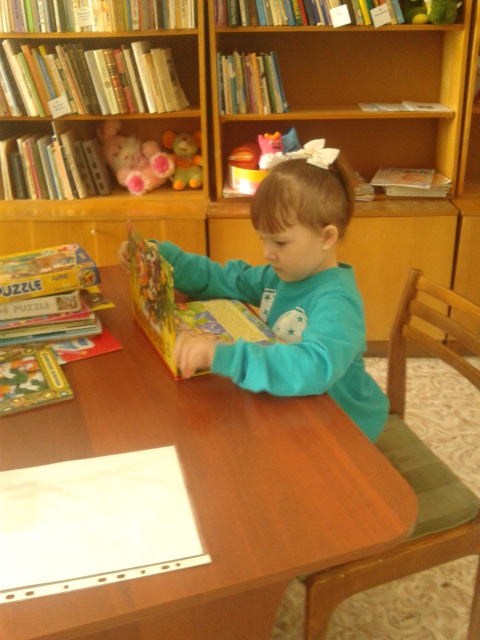 Семья Евдокимовых
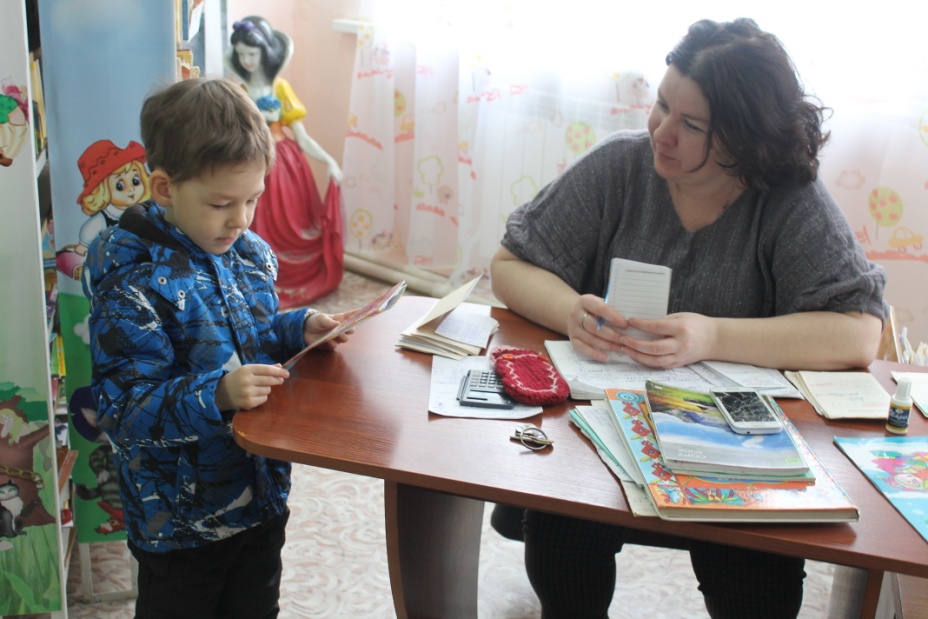 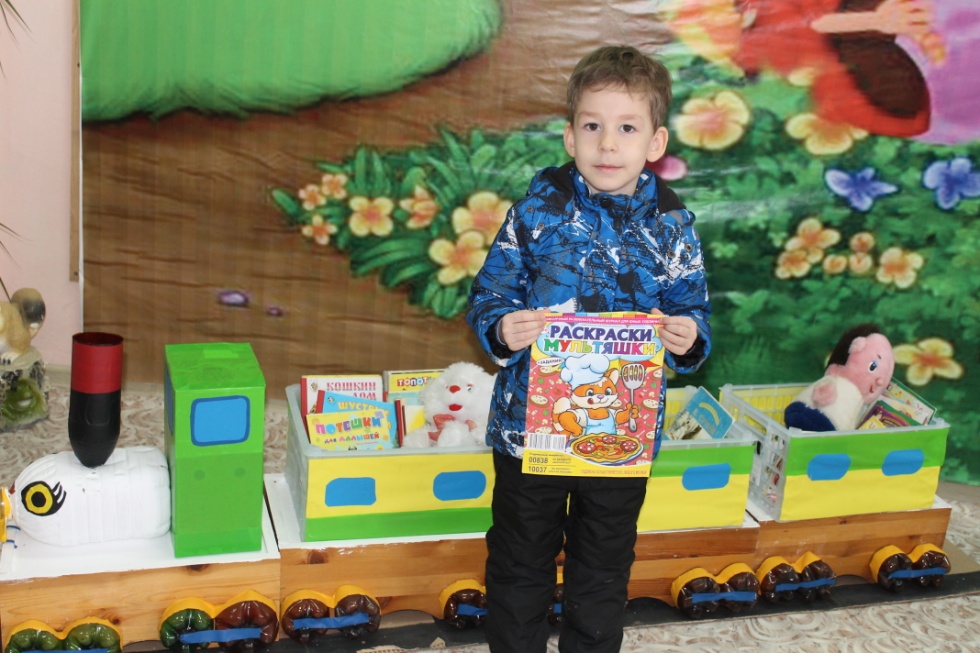 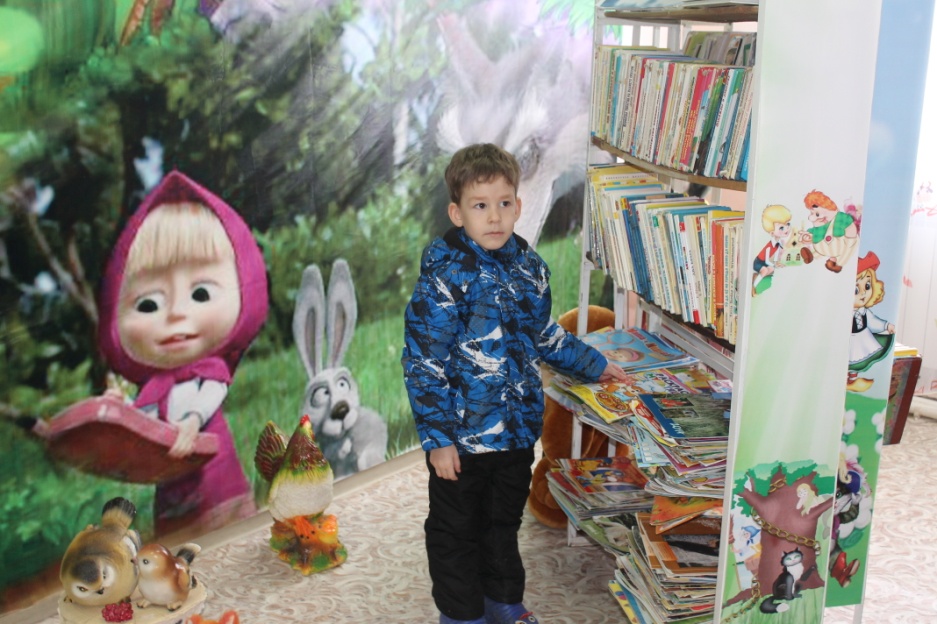 Семья Хлыстовых
Семья Габдрахмановых
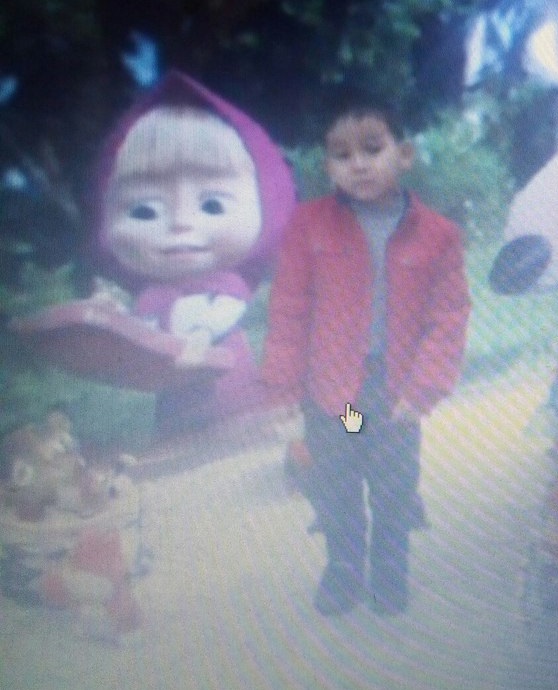 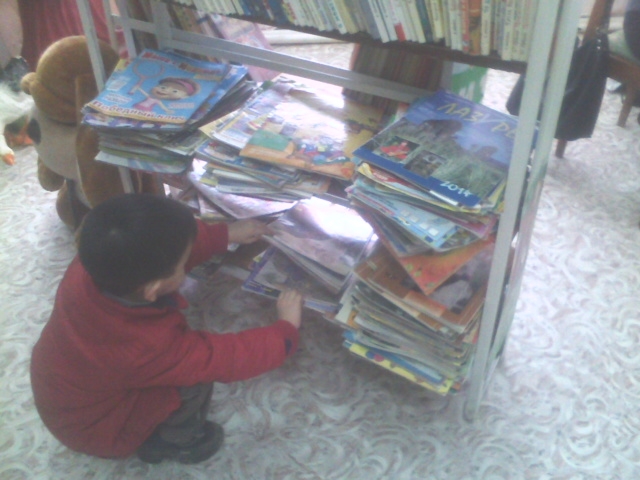 Семья Аракелян
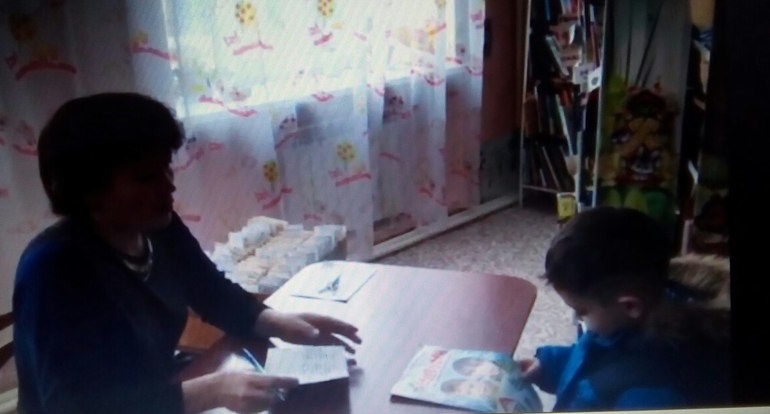 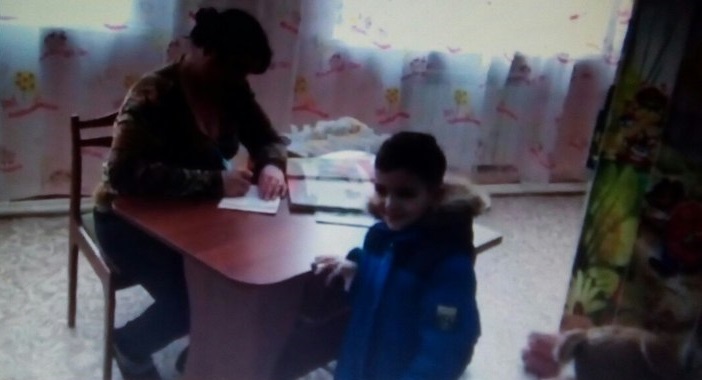 Семья Деевых
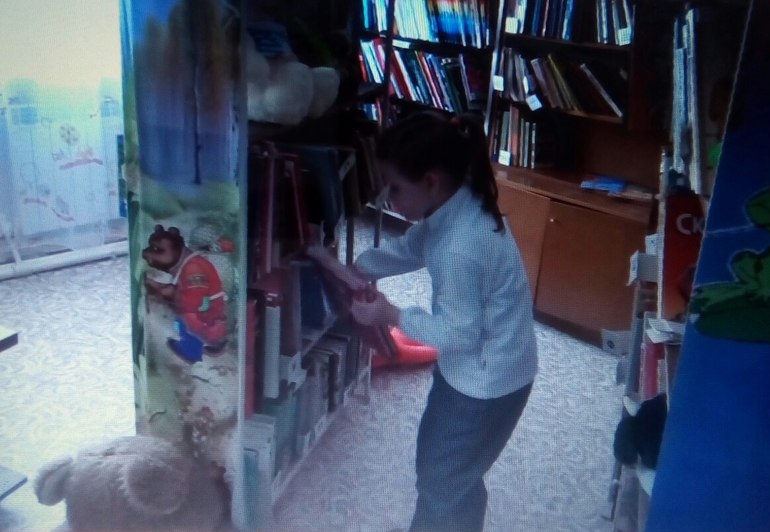 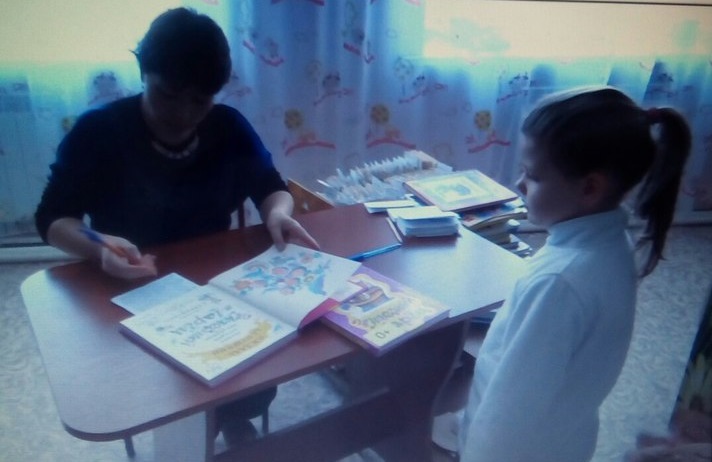 Семья Семыкиных
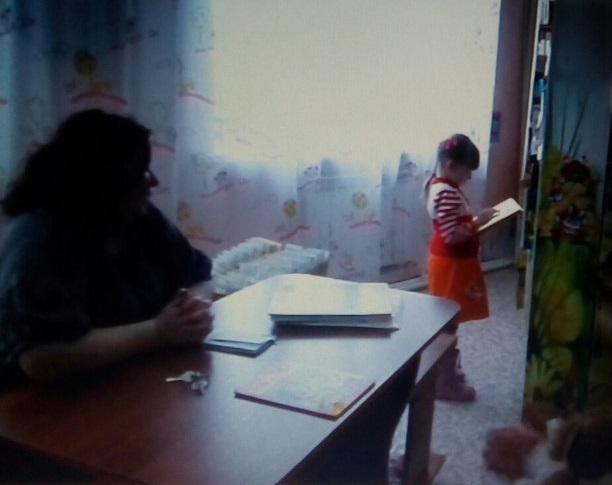 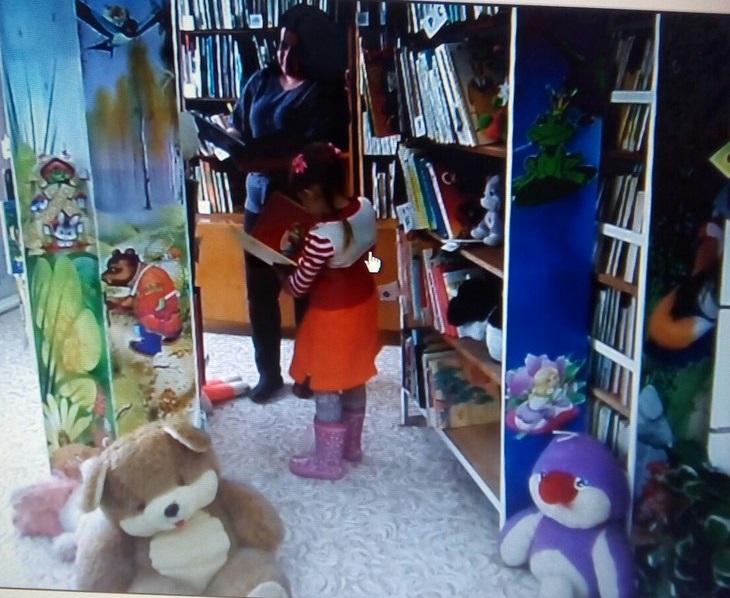 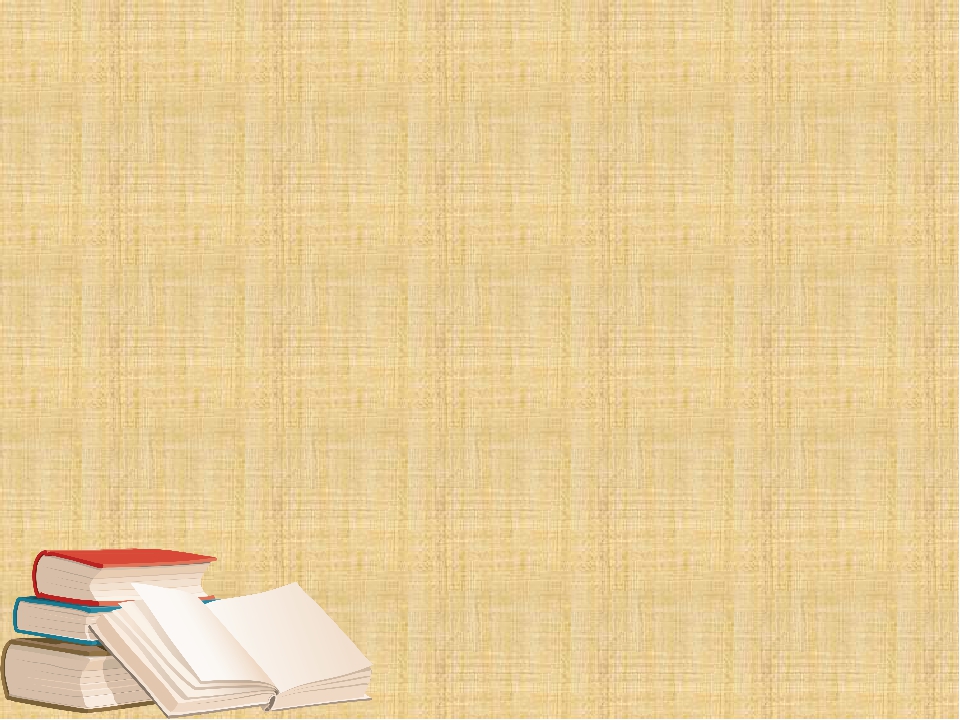 Спасибо за внимание!!!Книги вас ждут в библиотеке!!!